ГОКУ «Специальная (коррекционная) школа №1 г. Усолье-Сибирское»
«Критерии оценивания функциональной грамотности обучающихся с ОВЗ»
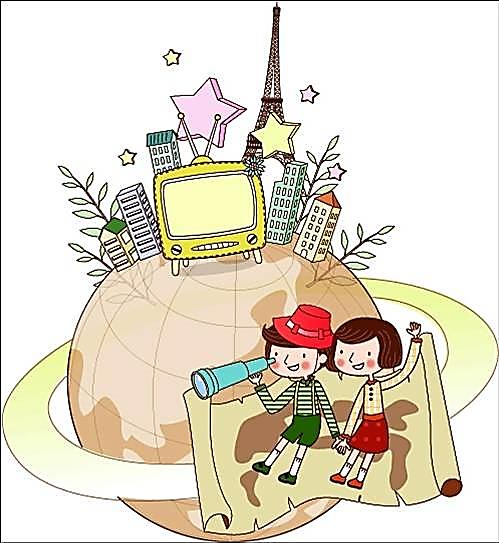 руководитель ГМО: Вершинина Оксана Александровна
Что такое
функциональная грамотность
Функциональная грамотность – 
это способность  человека использовать навыки чтения и письма в условиях  его взаимодействия с социумом
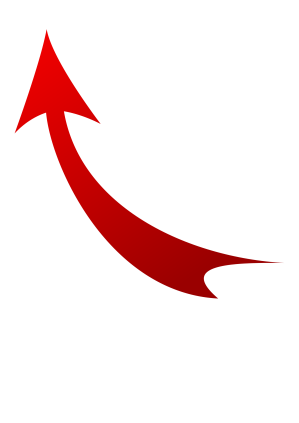 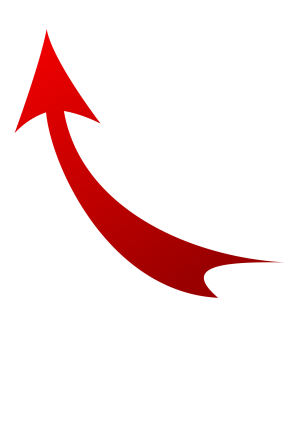 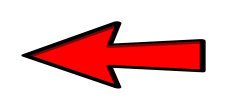 заполнить анкету 
обратной связи
прочитать инструкцию
оформить счёт в банке
Функциональная грамотность – 
это тот уровень грамотности, который даёт человеку  возможность вступать в отношения с внешней средой и  максимально быстро адаптироваться и функционировать в  ней.
Формы функциональной грамотности
компьютерная
грамотность
общая
грамотность
информационная
грамотность
функциональная
бытовая
грамотность
грамотность
коммуникативная
грамотность
общественно-политическая
грамотность
грамотность
поведения в ЧС
Основные виды
функциональной грамотности
Коммуникативная грамотность
Информационная грамотность.
Общая
 грамотность
Бытовая грамотность
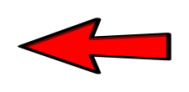 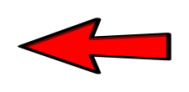 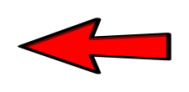 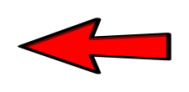 Тренировка умения работать в группе, располагая к себе других людей, приспосабливаясь к новым, непривычным требованиям и условиям окружающей
действительности.
Развитие навыков письма и устной речи, умения отвечать на вопросы, не испытывая затруднений в построении лексико-грамматических конструкций, подбирая точные слова.
Формирование умения выбирать продукты, товары и услуги в магазинах, пользуясь инструкциями, справочником.
Выработка умения находить и отбирать необходимую информацию из книг, справочников, энциклопедий и других печатных текстов, пользова-ться алфавитом, анализировать числовую информацию.
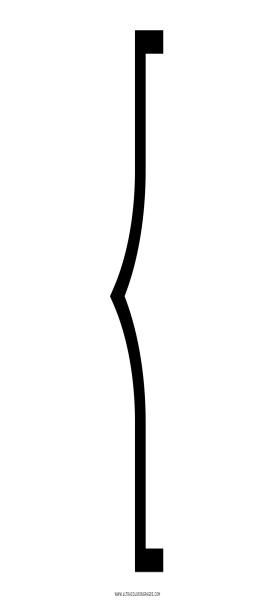 базовый навык функциональной
грамотности
Процесс оценивания функциональной грамотности у учащихся с ОВЗ включает несколько этапов:

Диагностический. Выявляется состояние эмпирических показателей (умений) функциональной грамотности у учащихся. 
Аналитико-стратегический. На основе анализа данных диагностики составляется индивидуальный профиль сформированности функциональной грамотности, что позволяет определить функциональный статус каждого учащегося и выстроить социальный прогноз в области функциональной грамотности. 
Коррекционно-развивающий. Осуществляется реализация системы методов и приёмов по формированию у учащихся функциональной грамотности. 
Оценочный. Вновь исследуется состояние умений учащихся в области функциональной грамотности, оценивается изменение функционального статуса и улучшение социального прогноза.
Для оценивания функциональной грамотности у учащихся с ОВЗ могут использоваться различные методы и задания:

Диагностика коммуникативной грамотности. Проводится по методикам диагностики речевого развития детей с нарушения-ми  и речи. 
Выявление уровня сформированности информационной грамотности. Для этого дети выполняют задания, например, «Смысл через символы». Задания направлены на выявление умений обобщать и синтезировать информацию в соответствии с условиями задач, перерабатывать информацию в заданном формате. 
Диагностика социальной грамотности. Проводится на материале ситуационных задач. 
При проверке усвоения знаний учащимися на уроках обобщаю-щего повторения и закрепления применяются фронтальный, ин-дивидуальный опрос, самостоятельные работы, а также нестандар-тные формы: тесты, опросные листы, включающие в себя краткую теоретическую часть и небольшую практическую работу.
Критерии оценивания функциональной грамотности обучающихся с ОВЗ
Общая грамотность. Включает навыки письма и устной речи, умение отвечать на вопросы, не испытывая затруднений в построении лексико-грамматических конструкций, подбирая точные слова. 
Бытовая грамотность. Оценивается умение выбирать продукты, товары и услуги в магазинах, пользуясь инструкциями, справочником. 
Коммуникативная грамотность. Оценивается умение работать в груп-пе, располагая к себе других людей, не поддаваясь колебаниям своего настроения, приспосабливаясь к новым, непривычным требованиям и условиям окружающей действительности.
Информационная грамотность. Оценивается умение находить и отби-рать необходимую информацию из книг, справочников, энциклопедий и других печатных текстов, пользоваться алфавитом, анализировать числовую информацию. 
Использование естественнонаучных знаний. Оценивается умение выявлять особенности естественнонаучного исследования, видеть суть проблемы, делать выводы, формулировать ответы в понятной форме, перечислять явления, факты, события, объяснять, характеризовать, сравнивать объекты, факты, события, анализировать события и явления.
Формирование ФГ у детей с ОВЗ осуществляется не только в процессе обучения, но и во внеклассной работе, которая способствует более прочному и сознательному усвоению
изученного материала, развитию речи обучающихся, повы-шает уровень языкового развития школьников, позволяет применить свои знания и умения в новых, нестандартных ситуациях.
- Экскурсии.
- Участие в акциях.
- Совместные праздники.
- Разговоры о важном.
- Участие в проектной деятельности 
Внеклассная деятельность помогает воспитать у учеников с ОВЗ привычки правильного поведения в обществе и трудо-вой деятельности, в учёбе самостоятельность и инициатив-ность, способствуют дальнейшей успешной социализации в обществе.